Generelt om risiko- og sårbarhetsvurderinger - metodikk
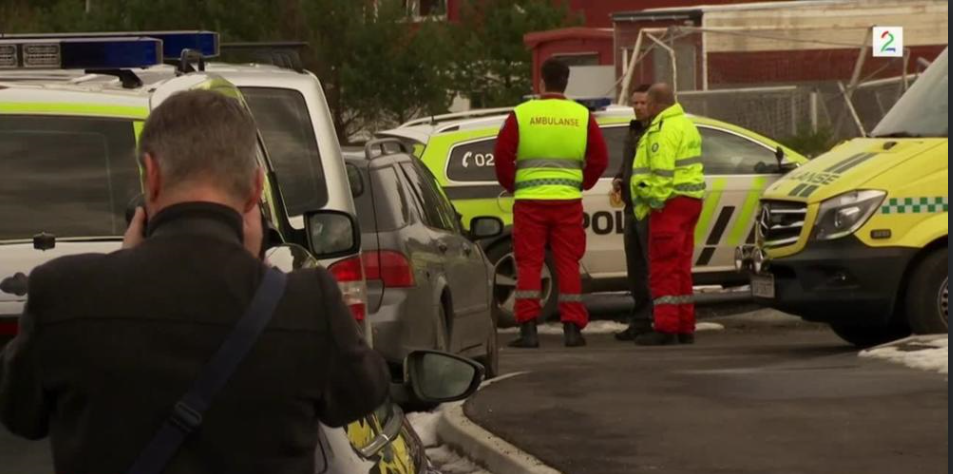 For ambulansestasjonene 6.des.2018 
Ove A. Pedersen, Seksjon for fag og kvalitet, SVU
Risiko gjør det spennende å leveRisiko kan, bør og skal styres!
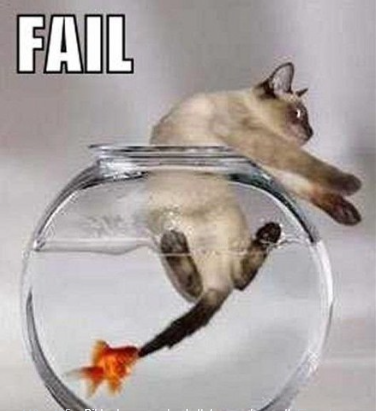 Alle lever vi med en viss risiko, og alt vi gjør har en viss risiko, ikke minst i helsetjenesten

Vi gjør alle risikovurderinger – hver eneste dag, på jobb og privat
Det er en gjentakende aktivitet –så lenge du lever vil omstendighetene og dermed også risikoen, endre seg
05.12.2018
2
Disposisjon
Risikostyring generelt  
Risikovurderinger – lovkrav
Definisjoner
Risikovurdering – metoder
ROS-grovanalysen
Akseptkriterier
Tar ikke med håndteringen av risikovurderingen
05.12.2018
3
Risikostyring
Formålet med risikostyring er å skape og beskytte  verdier (hindre tap og utnytte muligheter til gevinst)
Forbedrer prestasjon
Oppmuntrer til nyskaping (innovasjon)
Støtter måloppnåelsen
Er en integrert del av alle aktiviteter
Ansvarlig: den øverste ledelse styrer, 

Vi gjør mye innen risikostyring, uten å kalle det det!
05.12.2018
4
Alt henger sammen
Risikoanalysen er en del av risikovurderingen
Risikovurderingen er en del av risikostyringen
Risikostyringen er en del av internkontrollen
Internkontrollen er en del av ledelsessystemet (=kvalitetsstyringssystemet)
Ledelsessystemet skal fange opp i seg de mest relevante kravene i lov og forskrift og faglige  ressurser, slik at ansatte ikke trenger å studere disse for å utføre sitt arbeide.
05.12.2018
5
Mange risikovurderinger er lovpålagt: (listen er ikke komplett)
Arbeidsmiljøloven (§§3-1 og 4-1)
Forskrift om organisering, ledelse og medvirkning (Kap.7. Risikovurdering)
Internkontrollforskriften (§5. pkt 6)
Forskrift om ledelse og kvalitetsforbedring i helse- og omsorgstjenesten (§ 6. pkt d og e)

Pluss mange bransjespesifikke lovkrav!!
05.12.2018
6
§6. Plikten til å planlegge: d)e)
d) ha oversikt over områder i virksomheten hvor det er risiko for svikt eller mangel på etterlevelse av myndighetskrav og områder hvor det er behov for vesentlig forbedring av kvaliteten på tjenesten og pasient- og brukersikkerheten
e) planlegge hvordan risiko som beskrevet i § 6 d kan minimaliseres og særlig legge vekt på risikofaktorer forbundet med samhandling internt og eksternt
05.12.2018
7
Viktig om metode og omfang
Det er krav om at det skal gjøres risikovurderinger og disse skal dokumenteres 
Det er vanligvis ikke satt krav til metodevalg eller omfang, men:
Risikovurderinger skal være forsvarlig og 
«ikke være mer omfattende enn strengt tatt nødvendig»
05.12.2018
8
Fem «nivå» av risikovurderinger
Møtereferat: Risikoen ved tiltaket er vurdert – og funnet akseptabel? 
Enkel ROS: dokumentasjon av de 3 spørsmålene
ROS – grovanalyse, kvalitativ , uten tallgradering
ROS – grovanalyse, kvantitativ , med tallgradering
ROS – avansert analyse, gjerne med bruk av avansert statistikk og inngående analyse av kontekst og historiske data
ISO 31010 vurderer 31 ulike verktøy
05.12.2018
9
I en enkel risikoanalyse besvarer man tre spørsmål:
Hva kan gå galt (hvor sannsynlig er det, og hva er konsekvensene)?
Hva kan vi gjøre for å hindre dette (eller redusere sannsynligheten for at det skjer)?
Hva kan vi gjøre for å redusere konsekvensen dersom det skjer?
05.12.2018
10
Definisjoner: Risiko
En funksjon av sannsynligheten for at en uønsket hendelse kan inntreffe og konsekvensen - for arbeidstakernes liv eller helse (fra Forskrift om organisering, ledelse og medvirkning)
Virkningen av usikkerhet knyttet til mål(ISO 31000). Virkningen kan være positiv eller negativ. Usikkerhet er mangel på informasjon
Risiko er en funksjon av konsekvens og sannsynlighet (ROS-grovanalyse, kvalitativ)
Risiko=konsekvens x sannsynlighet (ROS-grovanalyse, kvantitativ)
05.12.2018
11
Uønsket hendelse og fare
Uønsket hendelse: 
hendelse som kan medføre tap av verdier. Tilsiktet (sikring/ «securty») ellerutilsiktet (sikkerhet/ «safety»)

Fare:
Handling eller forhold /situasjon som kan føre til en uønsket hendelse
05.12.2018
12
Konsekvens
Konsekvens: Resultatet av en hendelse
Konsekvens kan uttrykkes med ord, kategori eller som en tallverdi (kvalitativt eller kvantitativt)
En hendelse kan medføre flere konsekvenser!
Konsekvenser for omfanget av skade på:- mennesker (liv og helse)- miljø- verdier (materielle eller immaterielle, inkl. omdømme)- funksjoner
05.12.2018
13
Sannsynlighet
Sannsynlighet for at en hendelse skal skje, eller frekvens innen en gitt tidsperiode
Potensialet for at noe skal skje - muligheten
Beskrives subjektivt eller objektivt, kvalitativt eller kvantitativt
Nynorsk: «Likelihood / probability»
05.12.2018
14
Sårbarhet
Et uttrykk for et analyseobjekt (foretak, avdeling, prosess, funksjon) sin manglende evne til å fungere og oppnå sine mål når det utsettes for påkjenninger (uønskede hendelser)

Risiko- og sårbarhetsanalyse (ROS):
Systematisk fremgangsmåte for å beskrive og/eller beregne risiko. «Formål: sette en i stand til å prioritere tiltak for å redusere sårbarhet»
05.12.2018
15
Risikovurderingen
Risikovurderingen er den overordnede prosessen med de 3 aktivitetene:

Risikoidentifisering
Risikoanalyse 
Risikoevaluering
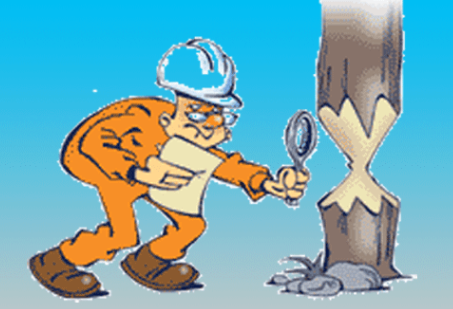 05.12.2018
16
Risikoidentifiseringen Deltakernes tverrfaglige kompetanse viktig!
Kan gjøres ved en «brainstorming», etter en systematisk informasjonsinnhenting av:
Risikokilder, uavhengig av grad av egenkontroll
Tidligere hendelser, egne og andres (avvik)
Liknende hendelser, egne og andres (avvik)
Prosessanalyse og statistikk, kartlegge farer
Kjente eller mistenkte «svake ledd»
Kontekst og interesseparter
Arten og verdien av verdiene
Inf. som reduserer virkningen av «fordommer» ……..
05.12.2018
17
Risikoanalyse-uhell oppstår ikke – de forårsakes!!!
Prosess for å forstå formen/arten for risiko og bestemme risikonivået - ved å finne og vurdere:
Konsekvensene av hendelser
Årsakene til hendelsene
Sannsynligheten for at hendelsene skal skje
Hvilke barrierer/tiltak har vi – for å hindre at hendelsen skjer og at eventuelle konsekvenser reduseres dersom det skjer
Deltakernes tverrfaglige kompetanse viktig!
05.12.2018
18
«Bow-tie» -  verktøy i analysefasen
05.12.2018
19
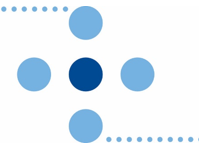 05.12.2018
20
Risikoevalueringen
Risikoevalueringen innebærer en sammenligning av resultatene av risikoanalysen med fastsatte akseptkriterier 
Ytterligere risikoreduserende tiltak er nødvendige dersom risikoen er uakseptabel (rød) eller uavklart (gul)
Hvis rød eller gul: utarbeid nye tiltak og vurder den nye risikoen ut fra ny konsekvens og/eller ny sannsynlighet.
Resultatene dokumenteres og drøftes, og brukes  som grunnlag i risikohåndteringen.
05.12.2018
21
Risikoakseptkriterier
Risikoakseptkriterium: kriterium som legges til grunn for beslutning om akseptabel risiko
Kan uttrykkes med ord eller være tallfestet eller en kombinasjon
F.eks. ulike soner i en risikomatrise
Akseptabel risiko er en risiko som aksepteres i en gitt sammenheng basert på gjeldende verdier i samfunnet og virksomheten 
Akseptkriteriene er ikke en del av risikovurderingen, men en viktig del av risikostyringen som må være på plass før vurderingen oppstartes (spes. kvantitativ ROS).
05.12.2018
22
Risikomatrise for ROS-grovanalyse, kvantitativ
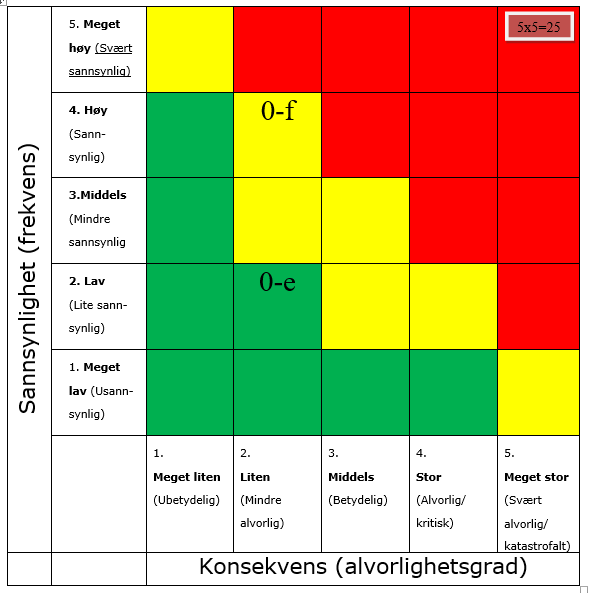 3 nivå for risiko:
Rød: Uakseptabel risiko – tiltak må gjennomføres
Gul: Tiltak skal vurderes. ALARP en mulig tilnærming
Grønn: Akseptabel risiko.Tiltak kan vurderes.
05.12.2018
23
Tabell 6.3	Konsekvensgradering, ansatt (ved skade skal ansatte vurderes som pasient)
Konsekvensgradering, eks. ansattved skade skal ansatte vurderes som pasient
05.12.2018
24
Konsekvensgradering, eks. pasient
05.12.2018
25
Sannsynlighetsgradering
05.12.2018
26
Risikomatrise for ROS-grovanalyse, kvalitativ
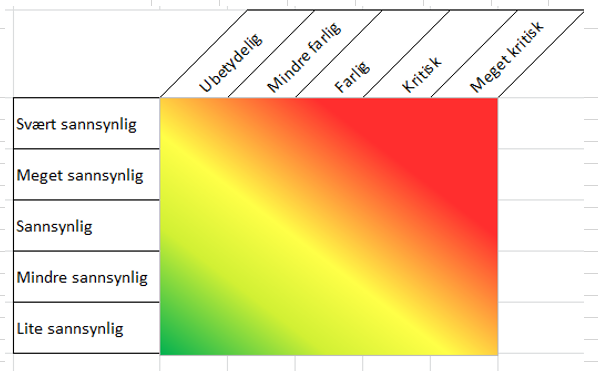 3 nivå for risiko:
Rød: Uakseptabel risiko – tiltak må gjennomføres
Gul: Uavklart risikoTiltak skal vurderes. ALARP en mulig tilnærming
Grønn: Akseptabel risiko.Tiltak kan vurderes.
05.12.2018
27
Prosesskart for ROS - grovanalyse
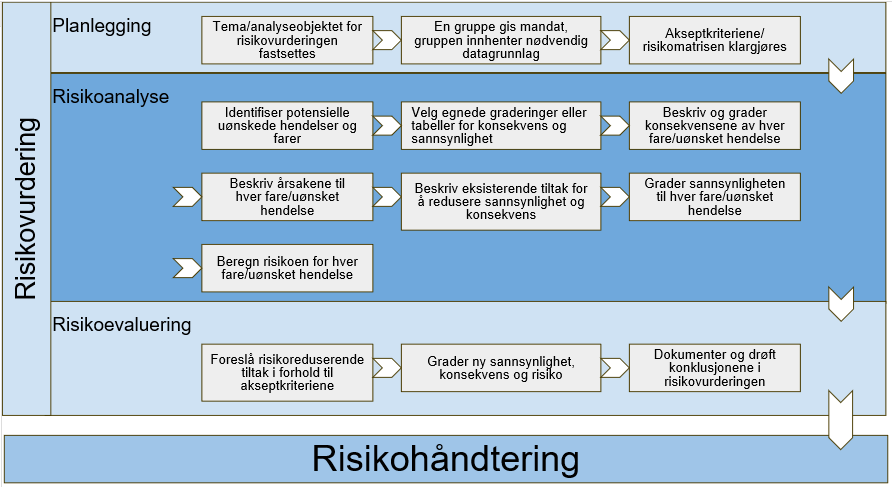 05.12.2018
28
Nyttige kilder/lenker
Regelhjelp.no
Arbeidstilsynet
Difi
Datatilsynet
Nasjonal sikkerhetsmyndighet (NSM)
HNTs EQS ID 1909
05.12.2018
29
Nyttig litteratur
NS-ISO/IEC 31010:2009 Risikostyring. Metoder for risikostyring
NS-ISO 31000: 2009 Risikostyring. Prinsipper og retningslinjer
NS 5814:2008 Krav til risikovurderinger
Risikoanalyse – teori og metoder (Rausand og Utne,lærebok,Tapir)
Risikoanalyse. Hendelsesanalyse: Håndbok for helsetjenesten. HOD IS-0583 (2016)
Risikostyring i staten. Metodedokument SSØ 01/2008

«Uhell skjer ikke, de forårsakes –

og med god risikovurdering kan de unngås!»
05.12.2018
30